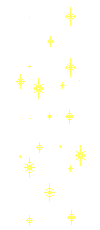 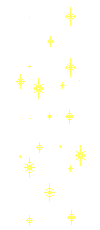 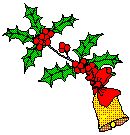 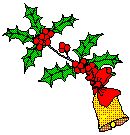 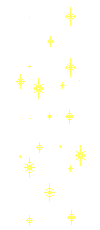 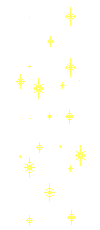 Welcome to
Jennings Elementary School
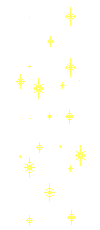 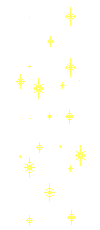 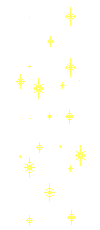 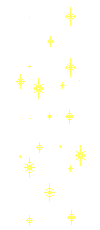 The Journey  Begins Here
Lunch This Week
Monday	    Cheese stuffed breadsticks
Tuesday	    Pancakes
Wednesday  Mac & cheese

Daily AlternativesHummus PlatterTossed garden salad plateBagel & yogurt plate
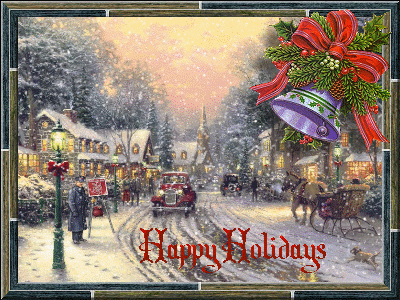 This Week’s Events
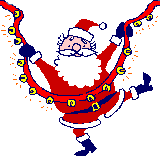 “A” Monday	          ATB FishKids 8:00am		          ATB Chess & Prof. Egghead 3:30pm		
“B” Tuesday	          Grade 4 Orchestra 8:00am	 	          ATB Hula Hoop & Scrapbooking 3:30pm		
“C” Wednesday    Report cards available on Infinite Campus		          Holiday Sing-a-long 1:30pm		          ATB Floor Hockey 3:30pm
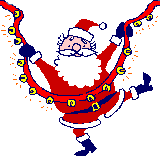 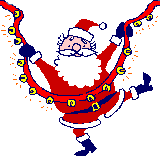 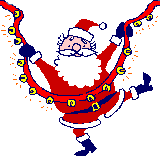 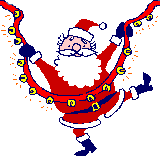 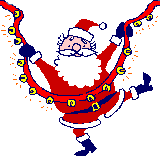 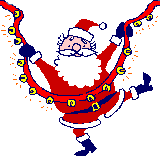 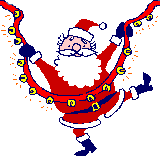 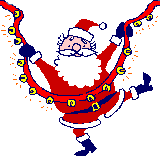 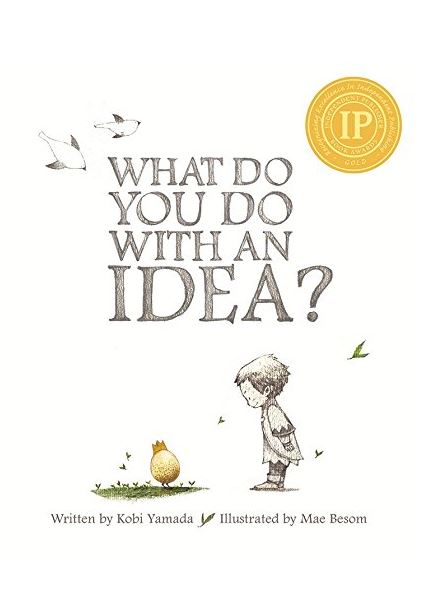 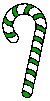 Persevere!Where is the snow?Where is the snow?Where is the snow?
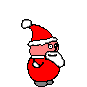 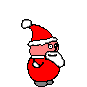 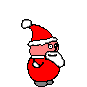 Friendship
Our friends mean the world to us!Make sure to choose ones that make you a better person.
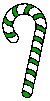 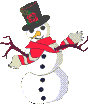 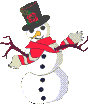 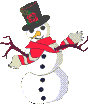 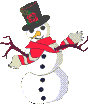 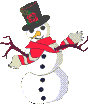 Wednesday is Christmas
Christmas is a joyous celebration of the birth of Jesus Christ and a widely observed holiday celebrated on December 25 by millions of people around the world. Jesus is believed to have been born 2015 years ago in Bethlehem.
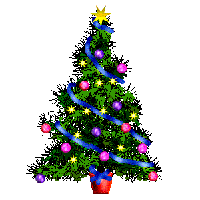 We Show CARES Everyday
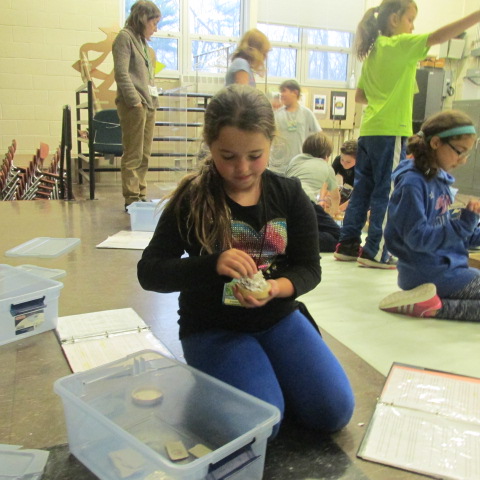 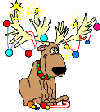 CARES = Cold
Will it be cold enough to snow and build a snowman soon?
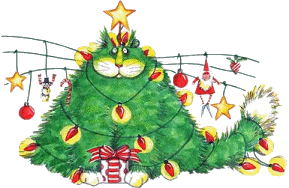 CARES = Awake
Will you stay awake to welcome the new year on Dec 31st at midnight?
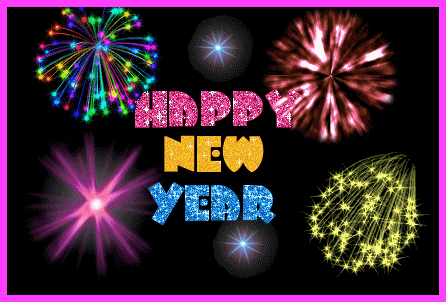 CARES = Restful
Have a  restful Winter Break and be ready to go strong again on January 4th.
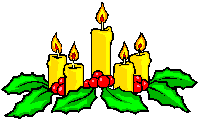 CARES = Energized
Jennings students are energized by making others feel better.
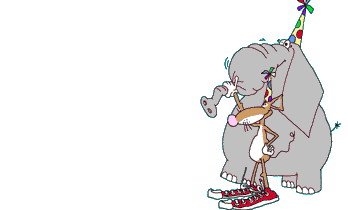 CARES = Sledding
When will it snow? We want to go sledding this winter.
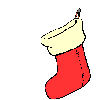 Kindness
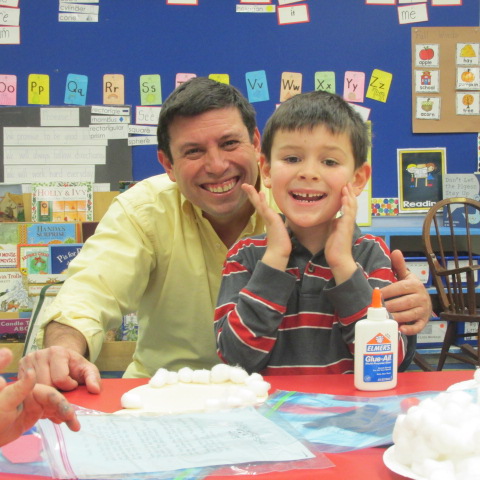 Friends are there to help you when you need it.  They also put a smile on your face!
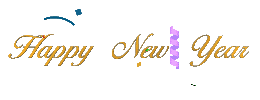 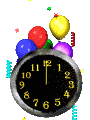 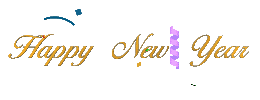 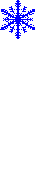 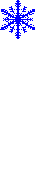 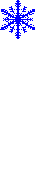 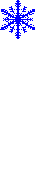 As gentle as a snowflake, may peace come to your heart.
Japanese proverb
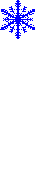 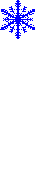 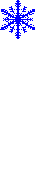 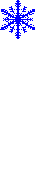 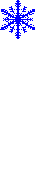 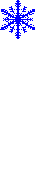 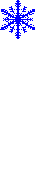 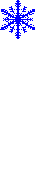 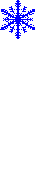 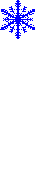 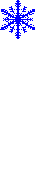 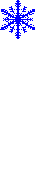 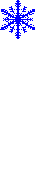 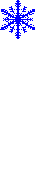 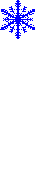 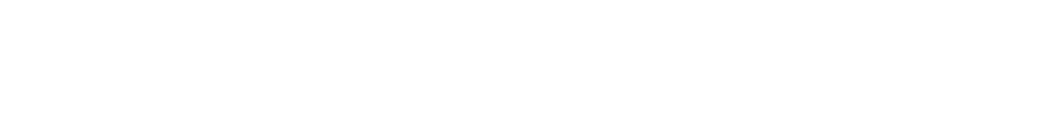 Wishing the Jennings community peace and joy for the holidays and the coming year.
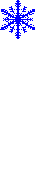 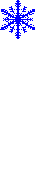 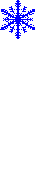 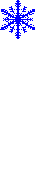 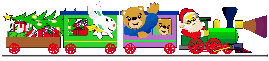 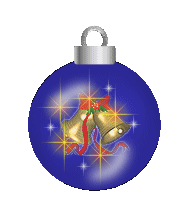 Jennings School
Work hard and have a great day!
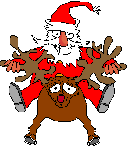 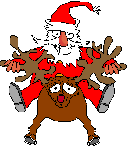 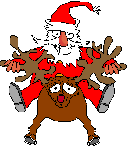 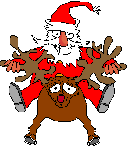 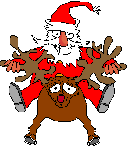 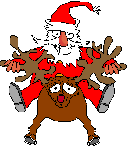